Investigating the Causes and Impacts of Convective Aggregation in a High Resolution Atmospheric GCM
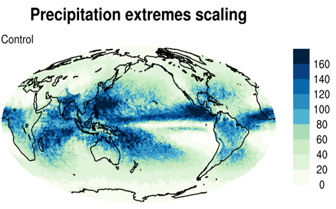 Scientific Challenges
The processes that influence the genesis and development of tropical cyclones (TCs) remain poorly understood. Most previous work has been performed using highly idealized models This makes it difficult to ascertain the importance of cloud-circulation feedbacks under more realistic situations and makes it more challenging to evaluate the model simulations with observations .
Approach and Results
This study examines the impact of radiative interactions on the spatial organization of convection under realistic boundary conditions. Synoptic-scale radiative interactions are suppressed by prescribing radiative cooling rates using their climatological values. This enables us to examine the behavior of two versions of a model with nearly identical large-scale circulations but with differing degrees of convective organization. Our simulations highlight the role of synoptic-scale radiative coupling in enhancing convective aggregation and extreme precipitation.
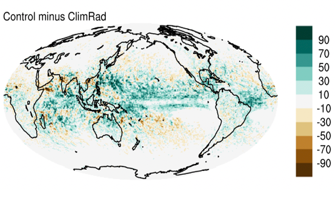 Significance
Radiative feedbacks play a critical role in organizing convection in space and time, with significant impacts on clouds and humidity. 
Radiatively-driven convective organization increases the frequency and intensity of extreme precipitation events. 
Increased precipitation extremes in a warmer climate may result from increased convective organization.
The model simulated distribution of extreme precipitation (mm day-1) under control conditions (top) and the difference in simulated extreme  precipitation when radiative feedbacks are suppressed (bottom).
Zhang, B., B.J. Soden, G.A. Vecchi, (2021), Investigating the Causes and Impacts of Convective Aggregation in a High Resolution Atmospheric GCM. JAMES, DOI:10.1029/2021MS002675.